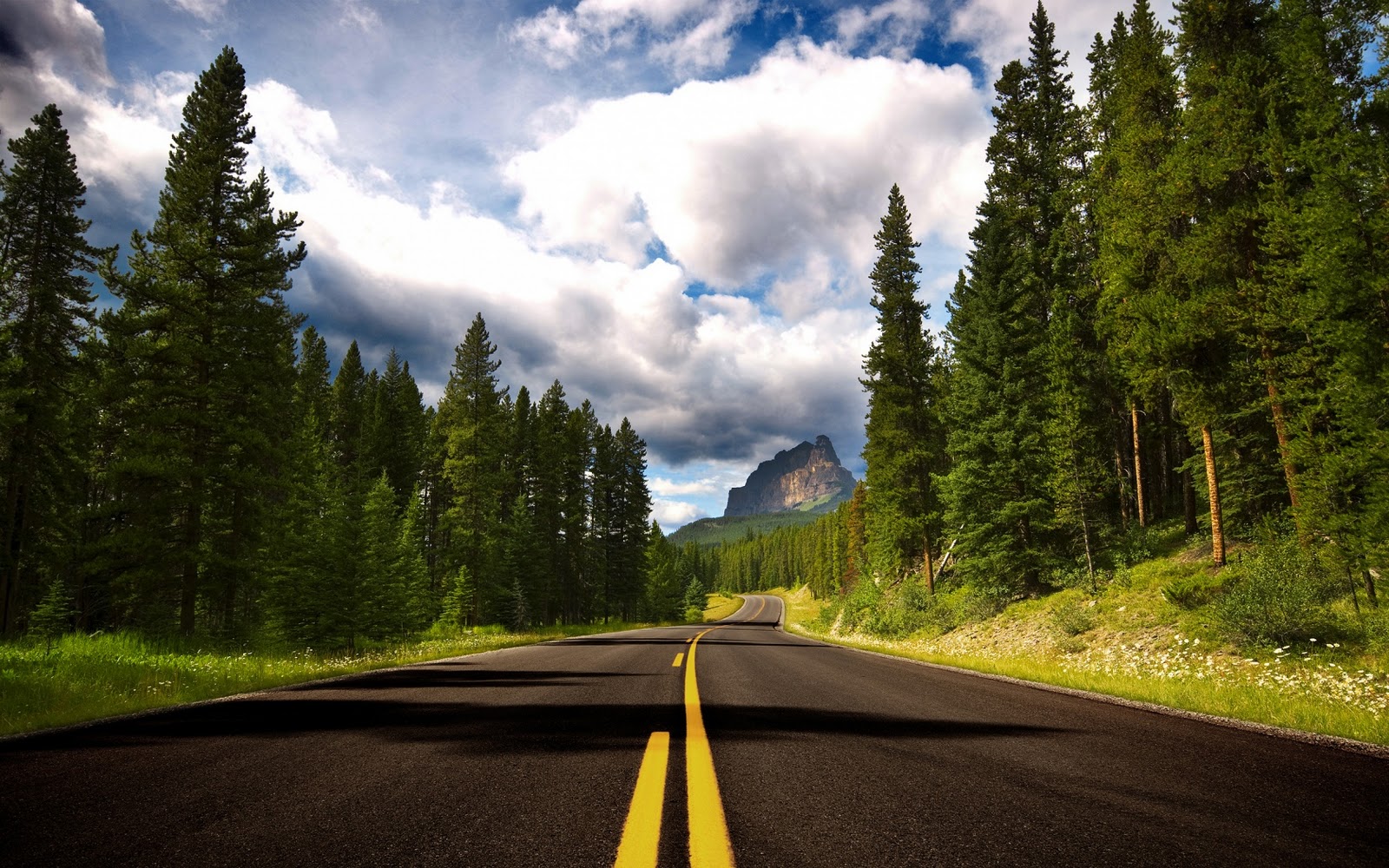 Emi Surgery Project UpdateMid-Atlantic/Region III HTC Annual MeetingApril 11, 2024
Jan Kuhn
Colleen Druzgal
This Photo by Unknown author is licensed under CC BY-NC-ND.
Committee Members
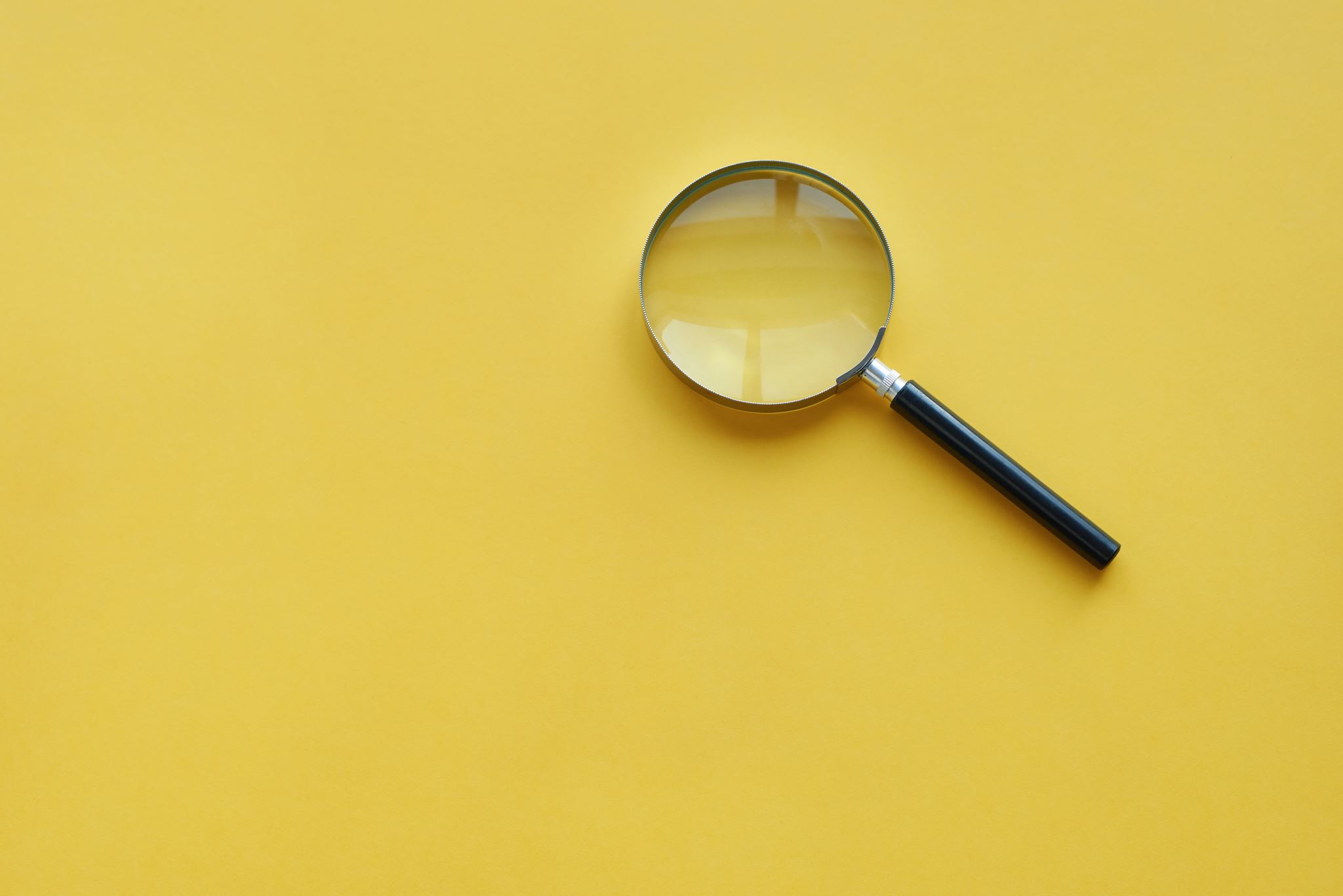 Special thanks to data managers
Katherine Bains
Marylouise Mattia
Brandon Lawryk
Janice Kuhn
Gillian Jenkins
Deborah Vehec
Gail Long
Christopher Stearn
Janelle Humphrey-Rowan
Lindsay Comstock
Janelle Humphrey-Rowan
Michaela Ramandanes
Progress to date:  8 HTCs participating
Current participation
Demographics:
Demographic Characteristics:  AGE
Age
Demographics:  RACE
Demographics: Ethnicity
Patients by severity (n=58)
Ever had a known inhibitor
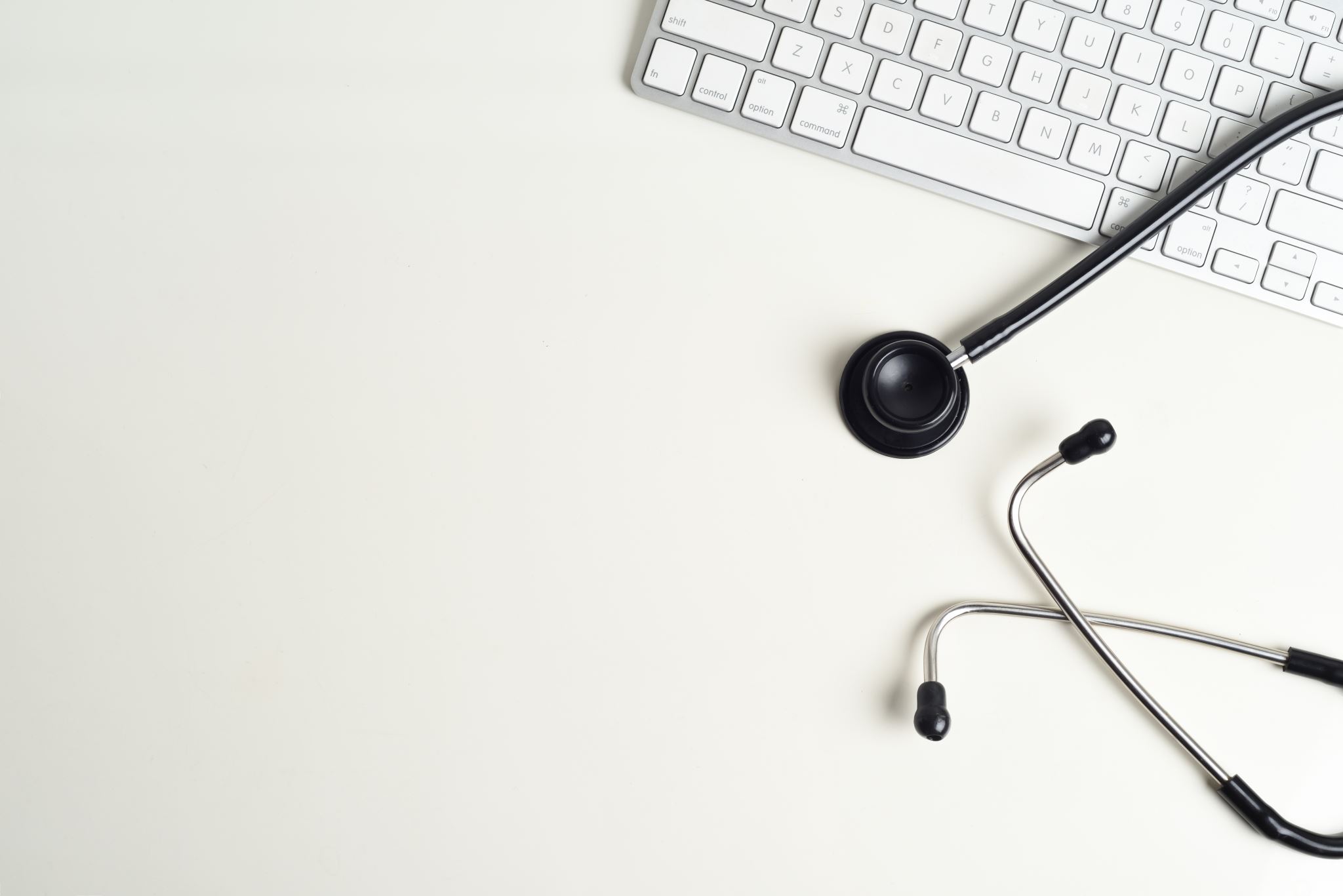 And now for the surgical results….
Major Surgeries
Minor Surgeries
Closer look at scopes and dental
Excessive Bleeding Reported
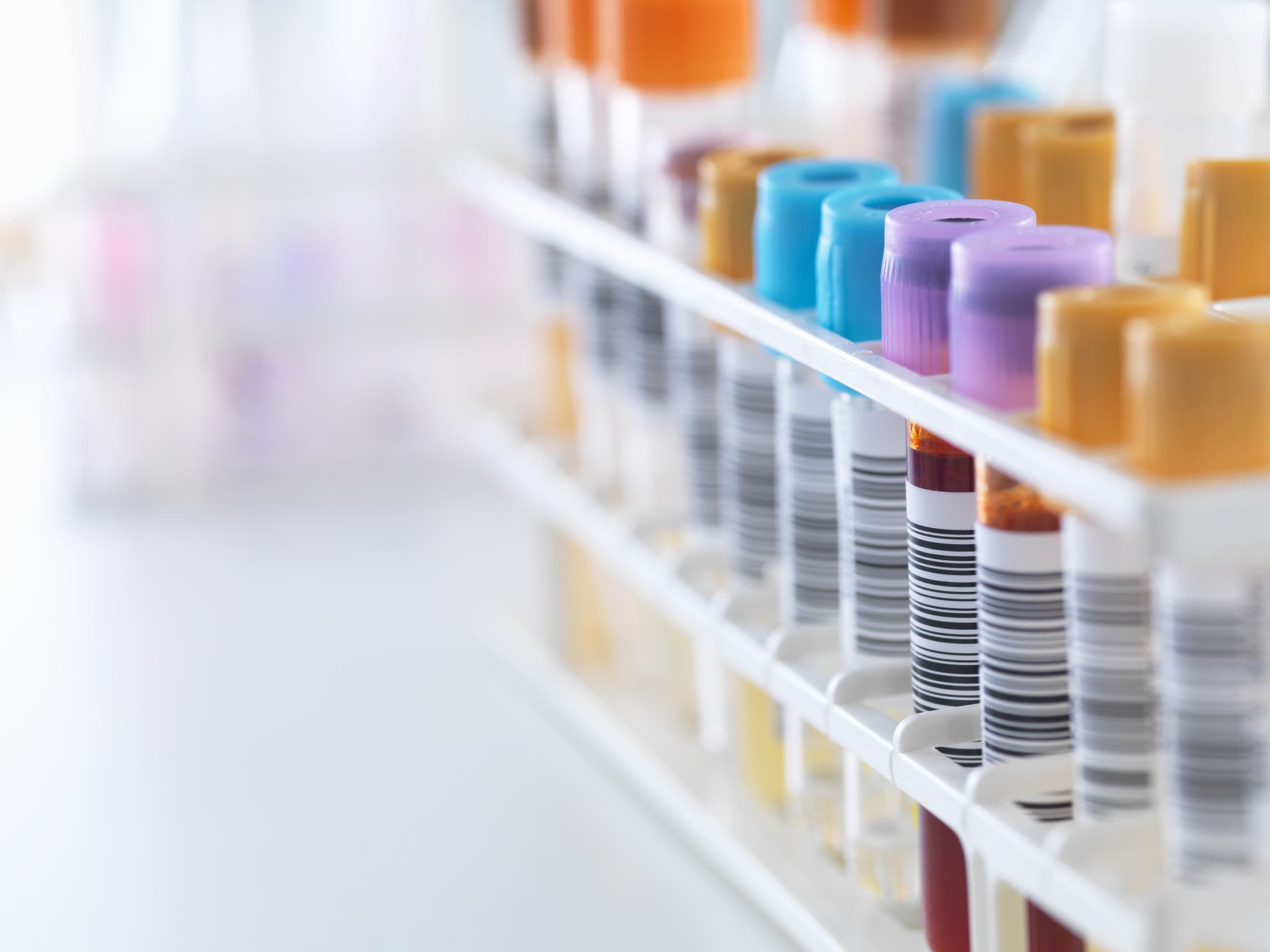 Considerations
No reported surgical complications
Only one surgery used a bypassing agent (Novoseven)
No unanticipated use of blood products
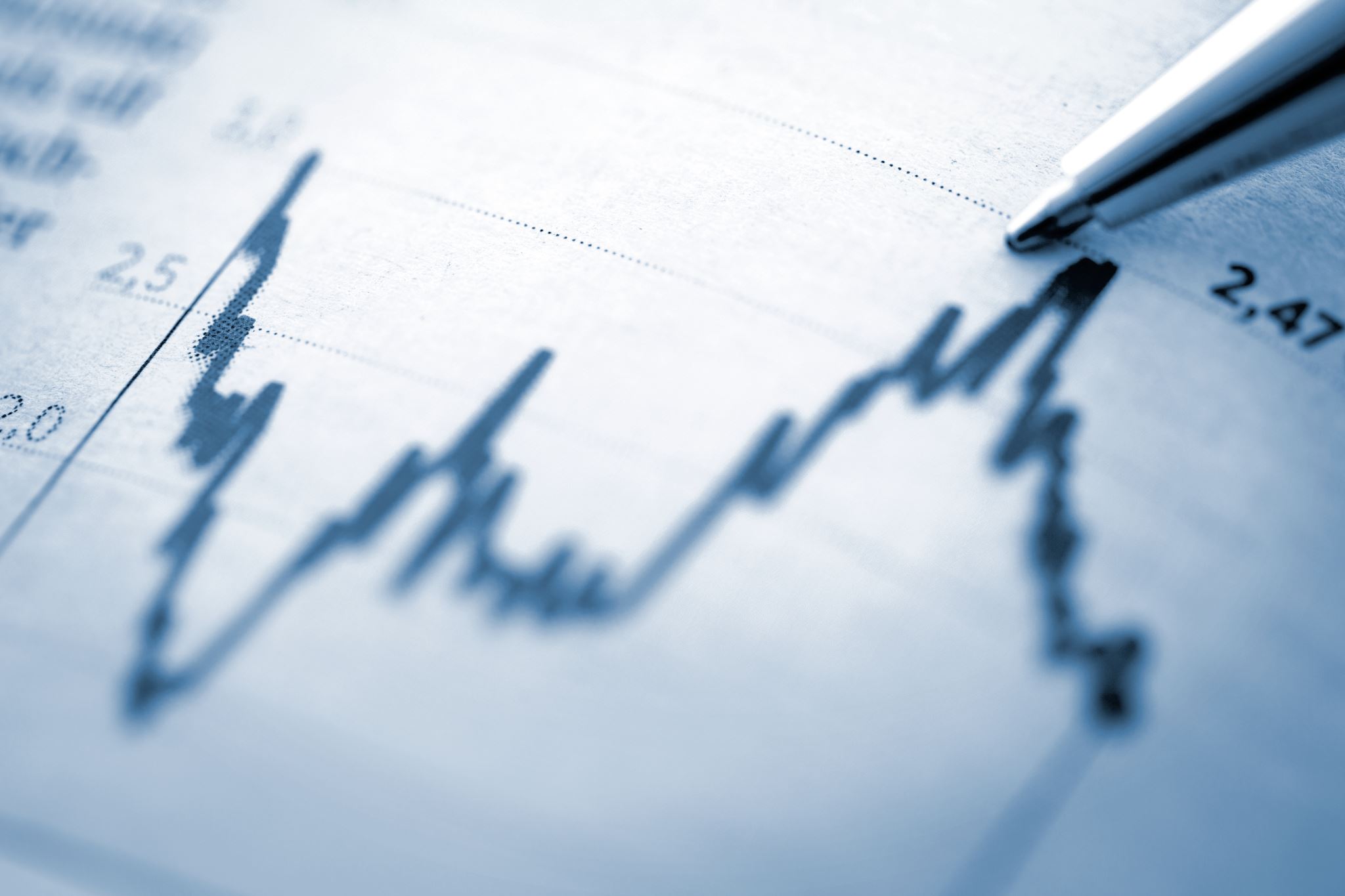 Conclusions….
The MAR Emi Surgery and Procedure Project provides real world data on the hemostasis management of patients taking Emi.  
It’s time to get the word out!
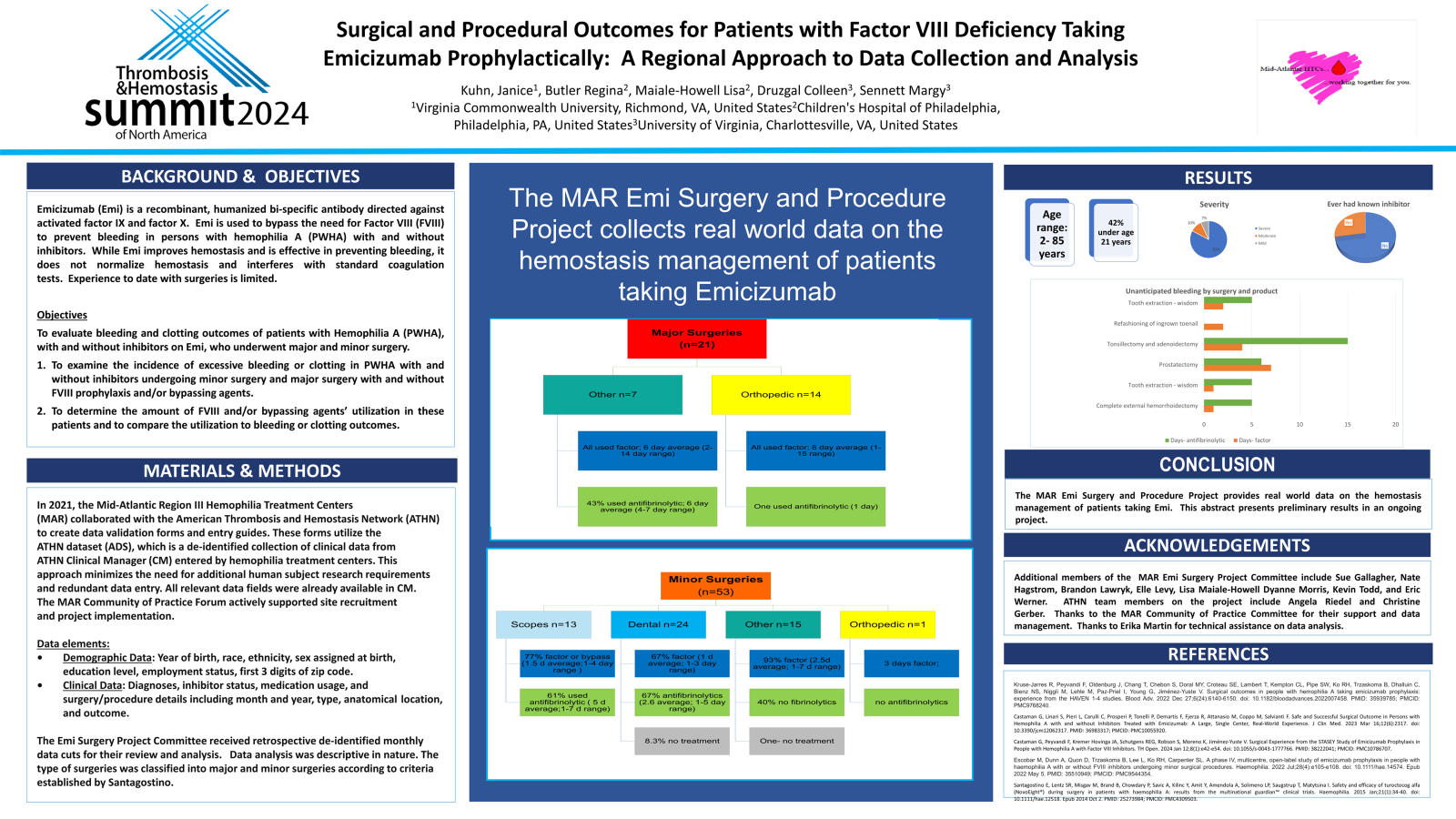 Next steps
Acknowledgements